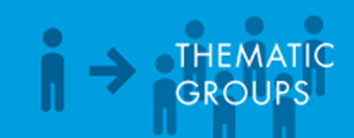 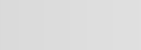 Webinar 
Mobility Management
Behaviour Change Theories for Cycling Promotion

13th of August 2015
Introduction
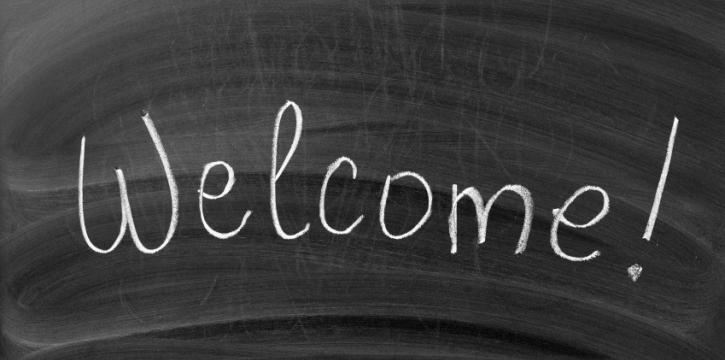 Webinar – Mobility management
Introduction
Programme
Webinar – Mobility Management
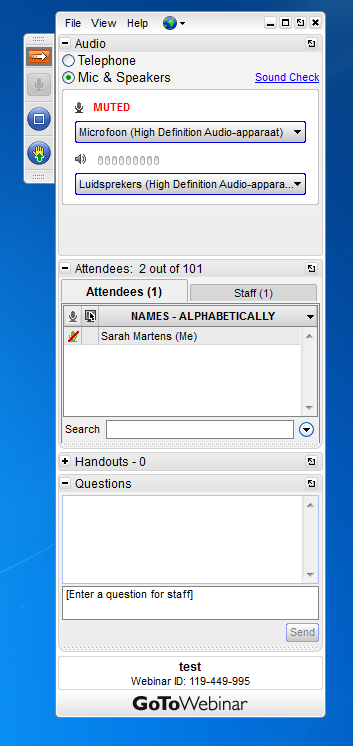 Introduction
How does GoToWebinar work? 

Hide / Unhide the control panel
(Mute / Unmute yourself)
Full screen
Request to be unmuted to ask questions
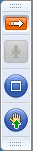 Webinar – Mobility management
Introduction
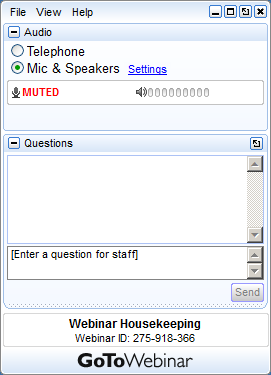 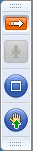 How does GoToWebinar work?
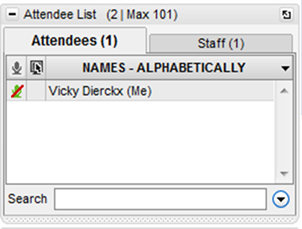 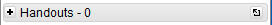 Webinar – Mobility management
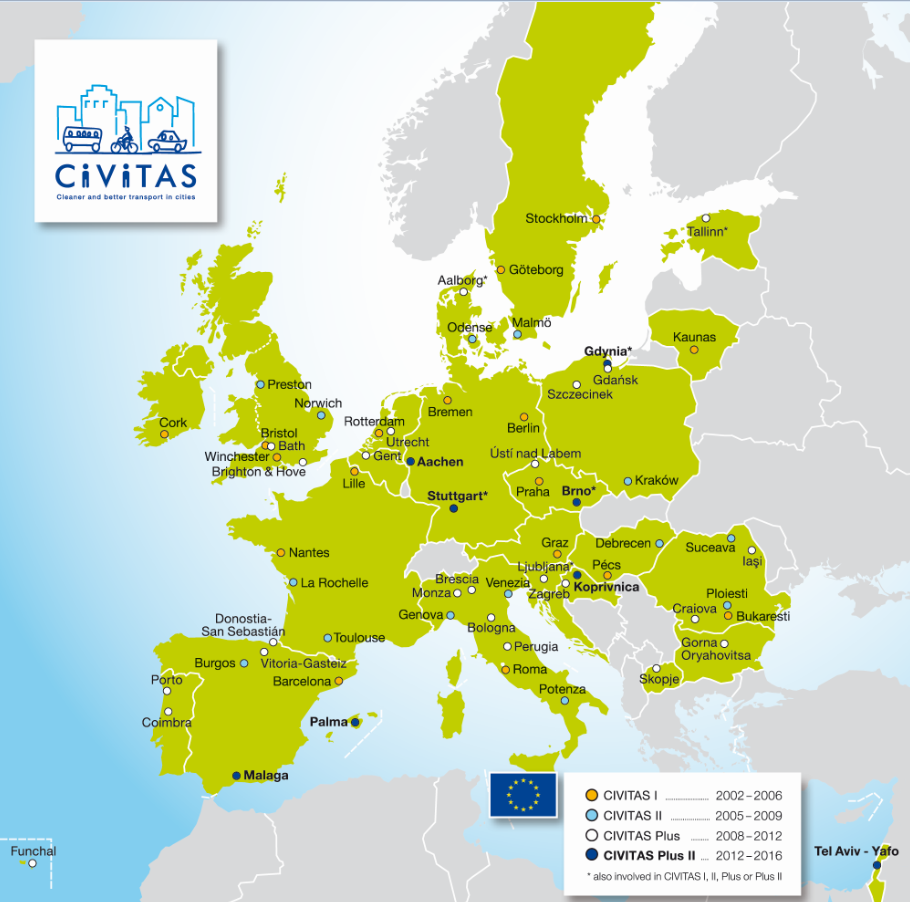 CIVITAS Demonstration cities
[Speaker Notes: The cities are spread around all the memberstates of the European Union, so cities can learn from each other]
The CIVITAS Community
Projects:
Dyn@mo and 2Move2
WIKI and CAPITAL
CIVITAS Forum Network
CIVINET local-language networks
10 Thematic Groups
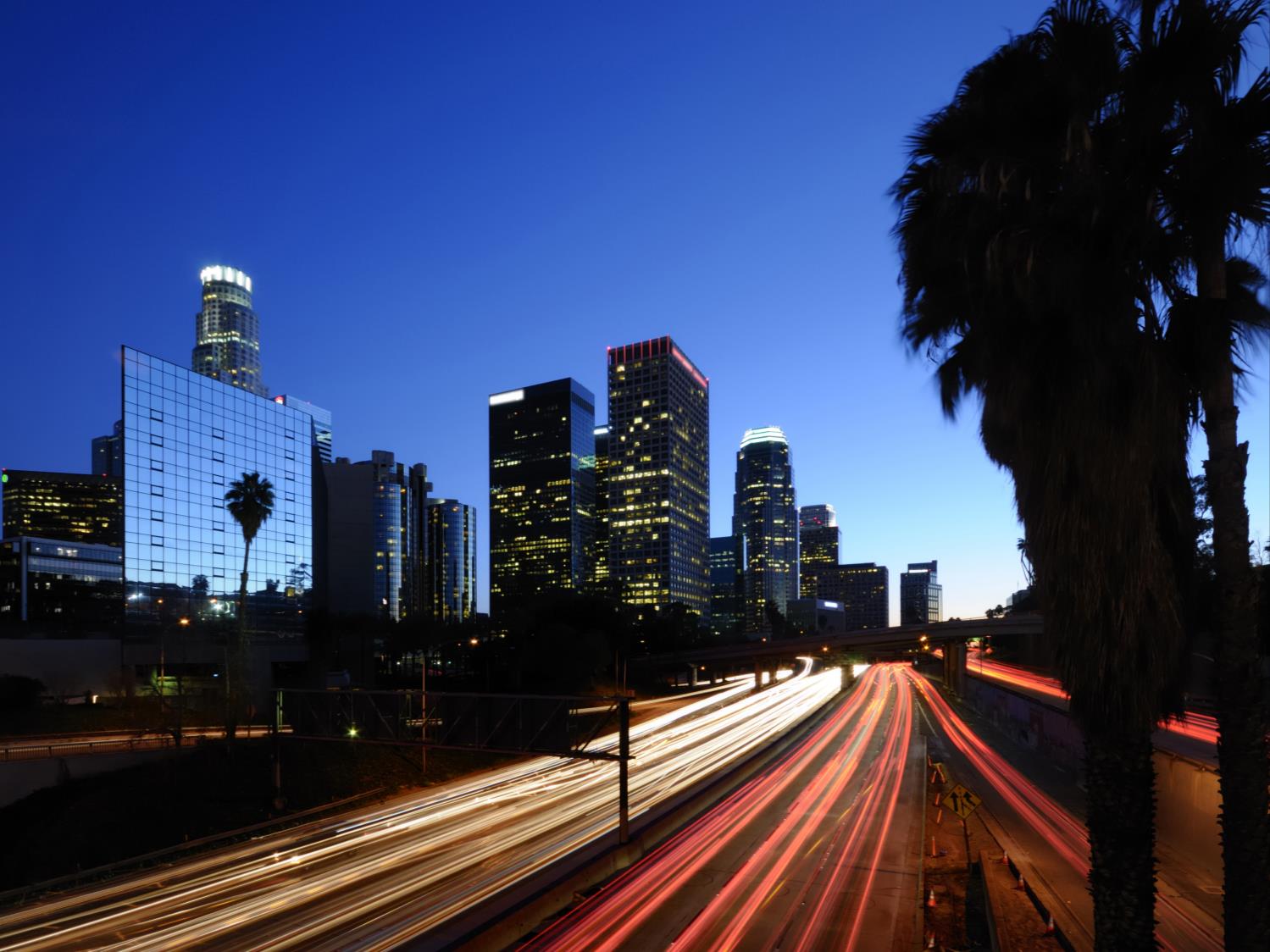 Thematic Groups
Car 
Independent
Lifestyles
Safety and 
Security
Integrated
Planning
Collective
Passenger 
Transport
Demand
Management 
Strategies
Mobility
Management
Transport 
Telematics
Public 
Involvement
Clean Fuels 
and Vehicles
Urban Freight
Logistics
[Speaker Notes: Car independent lifestyles, Mobility Management, Demand management, Cleaner fuels and vehicles, Safety and Securite, Transport Telematics, Collective Passenger Transport, Urban Freight Logistics, Integrated Planning and Public Involvement

If interested in one of the domains you can thematic groups]
Introduction
This webinar is organised by the CIVITAS Thematic Group on Mobility Management
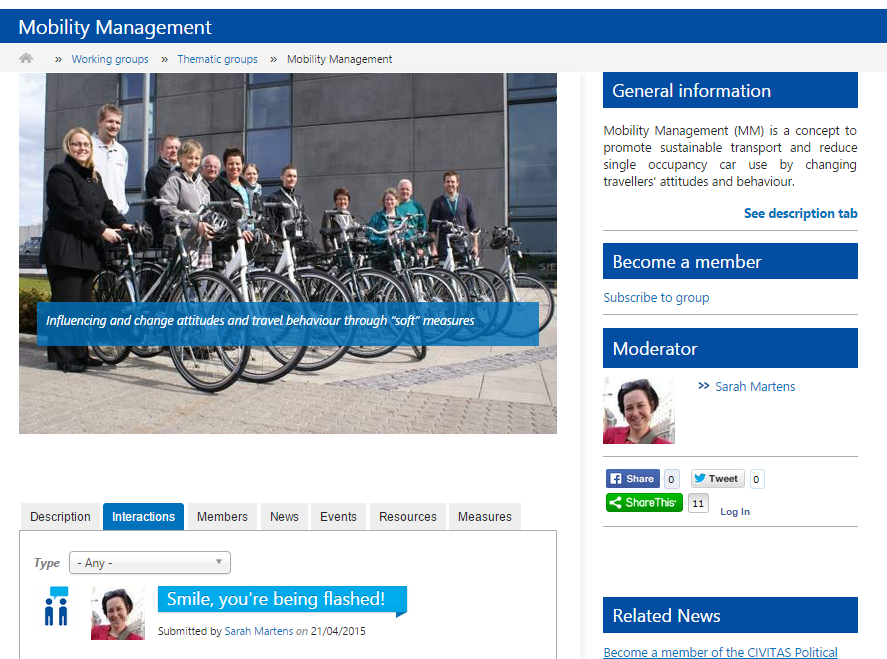 Webinar – Mobility management
Information on TG Mobility Management
Join us!
www.civitas.eu/TG/mobility-management 
Create profile and request membership

Start discussing 
What theories are most effective?
What barriers do you encounter?
What kind of support do you need?
…

Send suggestions and questions to sarah.martens@mobiel21.be
Webinar – Mobility management
The CIVITAS Thematic Group on Mobility Management
Questions ? 
Ask questions by:
Raising your hand via the GoToWebinar Control Panel
Starting a chat in your control panel
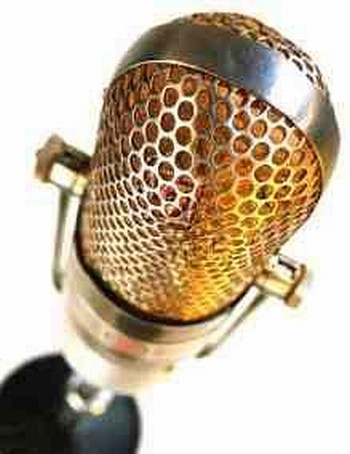 Webinar – Mobility management
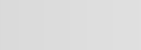 How we can apply behaviour change theory to get more people riding bicycles? 
Thomas Stokell  -
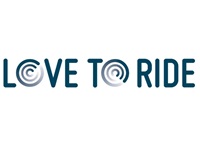 Thomas Stokell
social marketer 
more than 12 years’ experience designing behaviour change programs 
specifically to promote cycling.  

National Bike Week in New Zealand 
Love to Ride in the UK
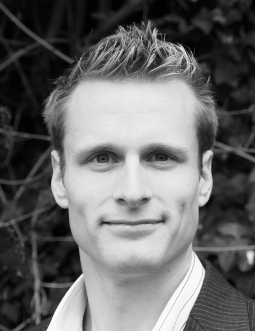 Webinar – Mobility management